electrical engineering fundamentals
Sub. Code: 66712
Presented by-
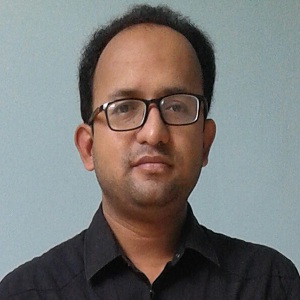 Mir Shafiul Islam
Instructor (Tech.)
Dept. of Electronics
Chattogram Mohila Polytechnic Institute
Mob: 01312-114266; 
Email:  shafi.cmpi@gmail.com
Web:  msishafi.blogspot.com
Electrical Engineering FUNDAMENTALS
Sub. Code: 66712
Department for:
1st Semester: Electronics, Computer, Civil, Architecture, Mechanical…….
2nd Semester: AIDT, Refrigeration and AC, Food, Surveying Automobile……..
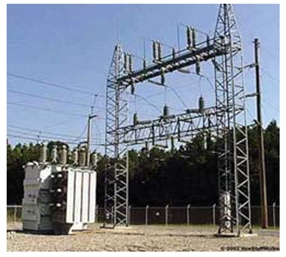 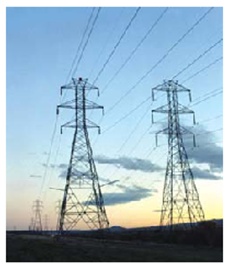 © Mir Shafiul Islam
About the Course
Subject Code
66712
T ( Theory) = 3  , P ( Practical ) =  3
C (Credit) = 4
T – P - C
NO NEED
Pre requisite
3
© Mir Shafiul Islam
Assessment
4
Assessment - detail
© Mir Shafiul Islam
5
© Mir Shafiul Islam
Tests Cycle Diagram
2
3
CT-1
1
Mid Term
QT -1
QT -2
Theory
Final
CT-2
4
Practical
Final
5
7
6
6
Electrical Engineering Fundamentals
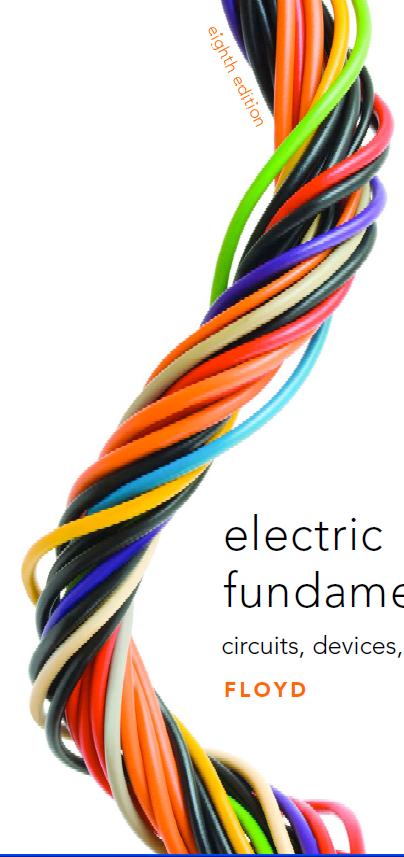 Chapter-01 
Electricity & its Nature
© Mir Shafiul Islam
1.1 Meaning of Electricity
Electricity is a type of energy that can build up in one place or flow from one place to another.
When electricity gathers in one place it is known as static electricity (the word static means something that does not move).
Electricity that moves from one place to another is called current electricity.
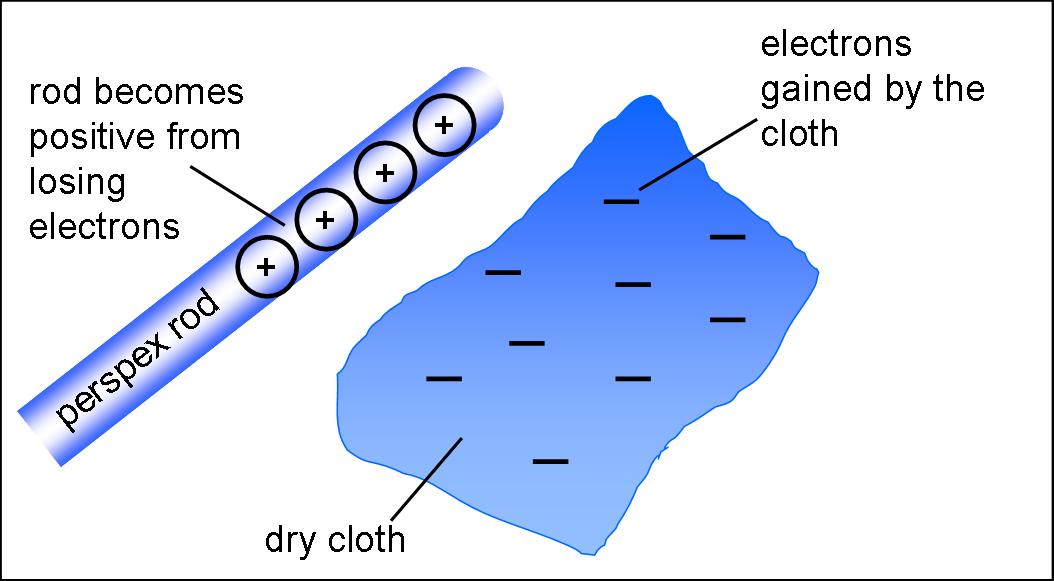 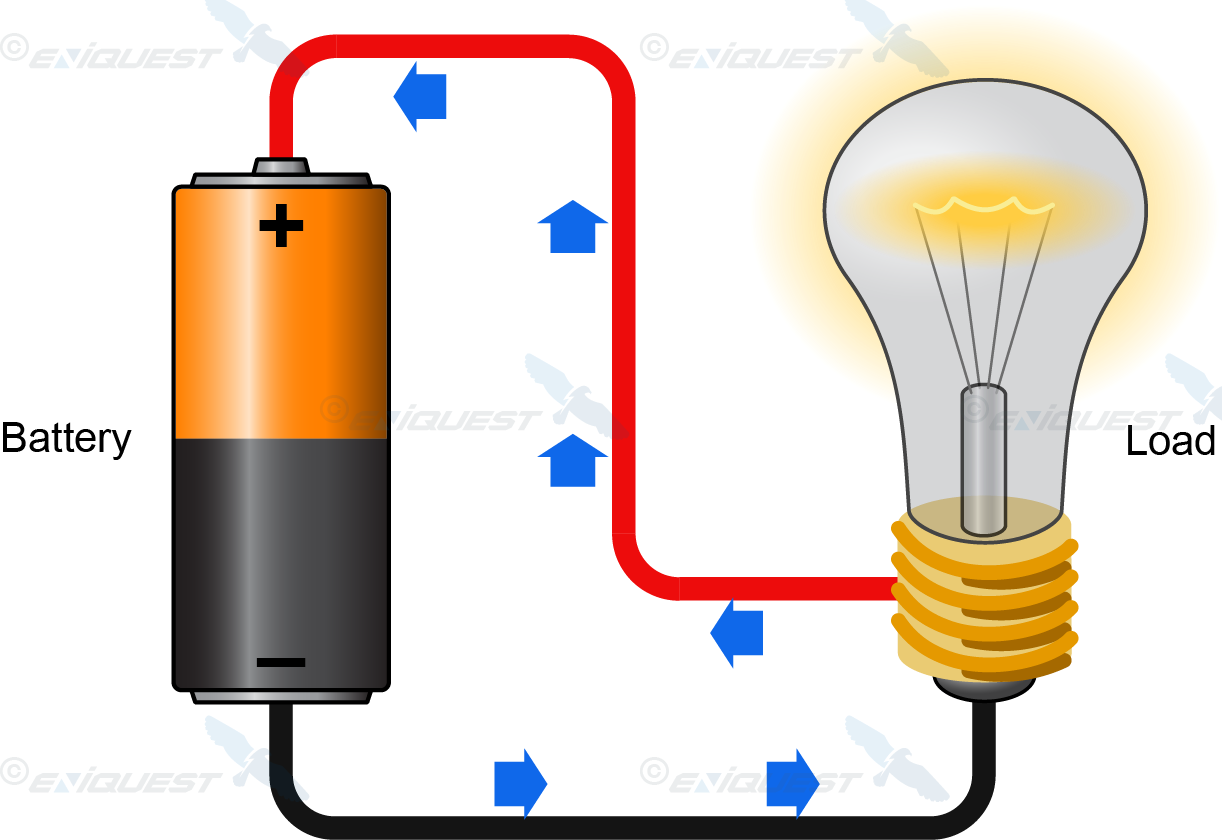 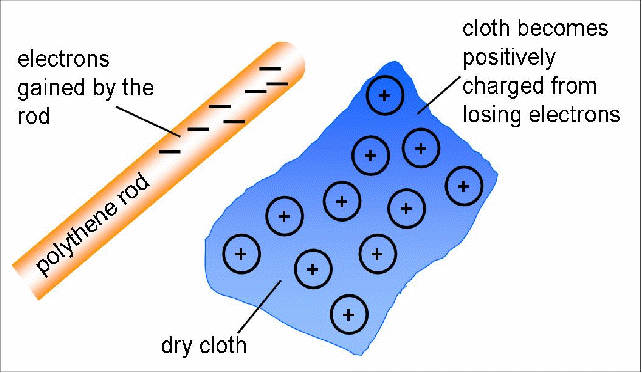 8
© Mir Shafiul Islam
Current Electricity
When electrons move, they carry electrical energy from one place to another. This is called current electricity or an electric current. Electricity can move around a circuit in two different ways.
Direct Current (DC)
Alternating Current (AC)
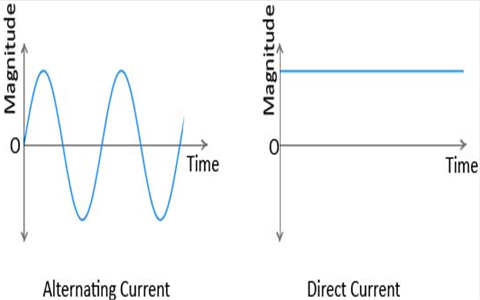 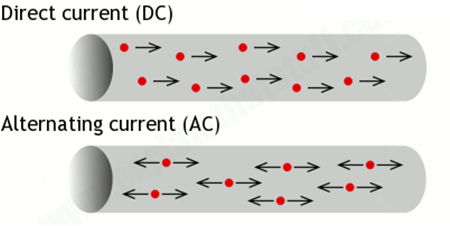 9
© Mir Shafiul Islam
Power of 10
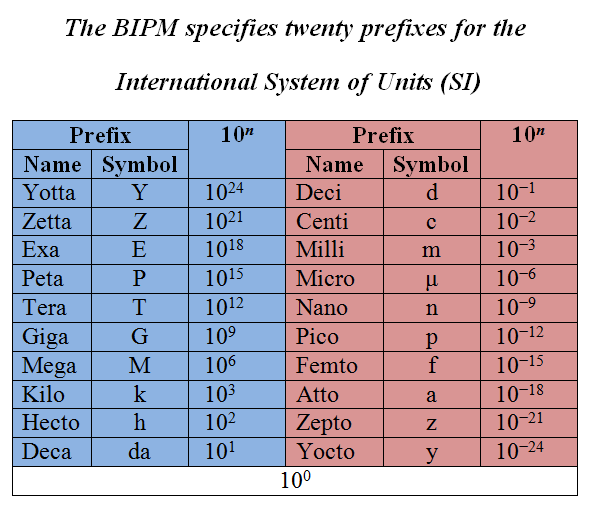 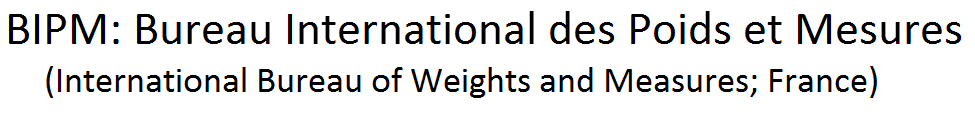 10
© Mir Shafiul Islam
Effect of Electric Current
Heating Effect
Magnetic Effect
Chemical Effect
Effect on Human Body
11
© Mir Shafiul Islam
Heating Effect
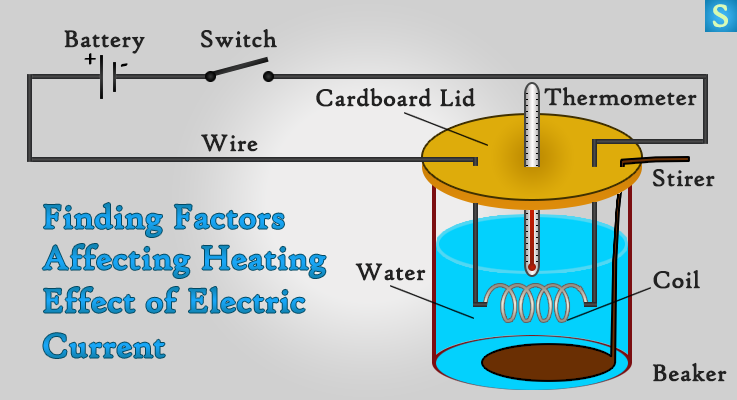 12
© Mir Shafiul Islam
Magnetic Effect
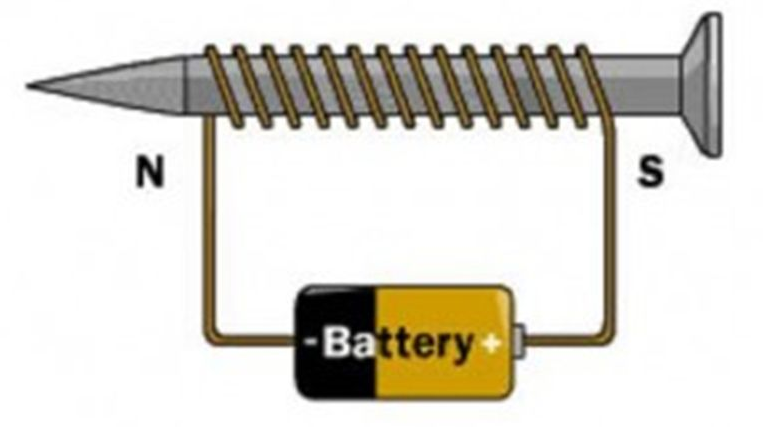 13
© Mir Shafiul Islam
Chemical Effect
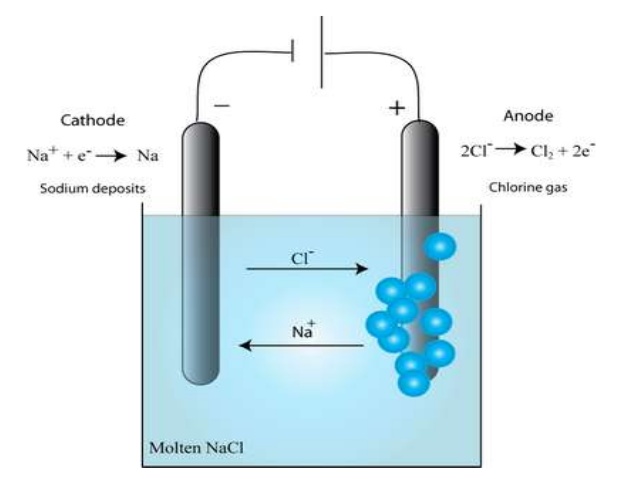 14
© Mir Shafiul Islam
Effect on Human Body
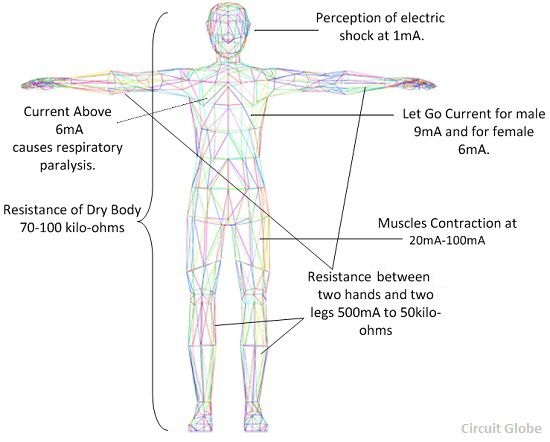 15
© Mir Shafiul Islam
1.2 Structure of Atoms
Acceding to the modern electron theory, every matter in the universe is made up of very small divisible particles known as molecules. 
Every molecule is further composed of very minute particles called atoms.
Every matter differs from the other in atomic structure. The electrical behaviour of the matter can study from its atomic structure.
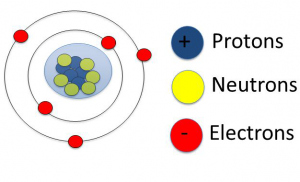 Atom
16
© Mir Shafiul Islam
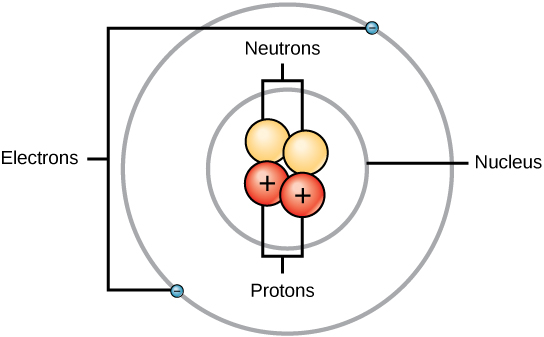 The Parts of Atom
Nucleus
Extra-nucleus

Nucleus: The central core of the atom is known as the nucleus.Properties of nucleus :
Nucleus contains two types of particles.
Protons
Neutrons
Protons: Protons are positively charged particles. each proton has a positive charge of 1.602×10-19 coulombs.Neutrons: Neutrons have no charge at all. The mass of neutrons is equal to the mass of the proton. The nucleus has a net positive charge due to its protons.
17
© Mir Shafiul Islam
The Parts of Atom (Cont….)
Extra-nucleus

Extra-nucleus: The outer part surrounding the nucleus is known as the extra-nucleus.
Properties of the extra-nucleus
It consists of tiny particles known as electrons each electron has a negative charge of 1.602×10-19 coulomb.
Thus the total net charge of the atom is assumed to be zero in polarity.
The electrons are approximately 1/1840 times that of the protons and hence it is neglected.
Thus the total mass of the atom is assumed to be concentrated at the nucleus
18
© Mir Shafiul Islam
Comparative Analysis
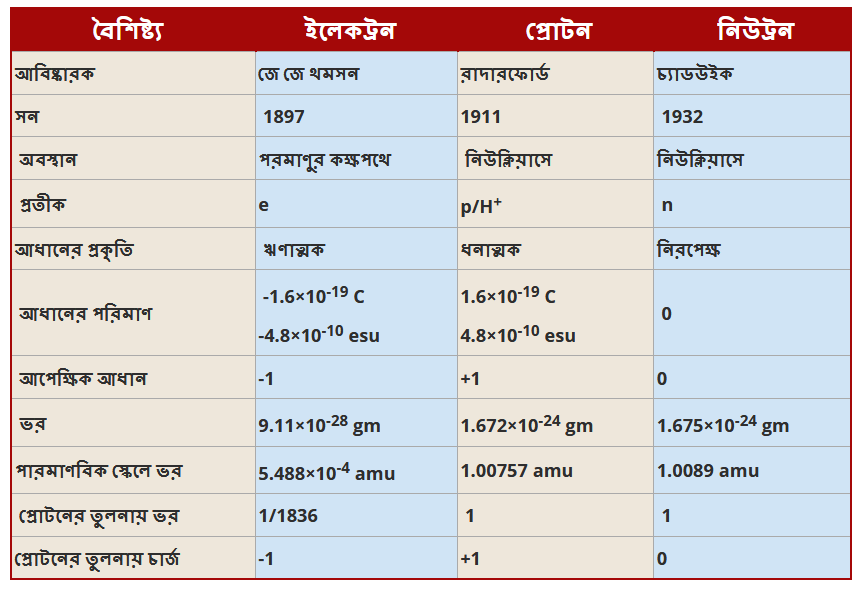 19
© Mir Shafiul Islam
Atomic Structure of Copper
Copper is a chemical element and it is a member of group 11 and period 4 in the periodic table. The atomic number of copper is 29 and it is indicated by the symbol Cu. Cu is a soft, malleable and ductile metal with very high thermal and electrical conductivity. It is one of a few metallic elements with natural Color other than gray or silver.  63Cu and 65Cu are the stable isotopes of copper.
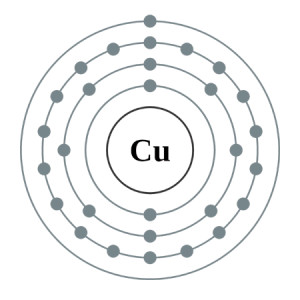 Electron configuration: 
1s2 2s2 2p6 3s2 3p6 3d10 4s1
20
© Mir Shafiul Islam
Atomic Structure of Aluminum
Aluminum is an element in the 13th group and third period of periodic table. Its atomic Number is 13 and symbol is Al. Aluminum is a silvery-white, ductile metallic element. Though Aluminum is the third most abundant element after oxygen and silicon and the most abundant metal in the crust, it is never found free in nature. Al can found only in combination, chiefly in bauxite. Natural Aluminum has 22 isotopes among which one is stable, 27Al.
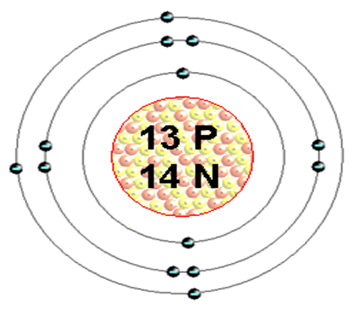 Electron configuration: 
1s2 2s2 2p6 3s2 3p1
21
© Mir Shafiul Islam
1.3 Current, Voltage and Resistance
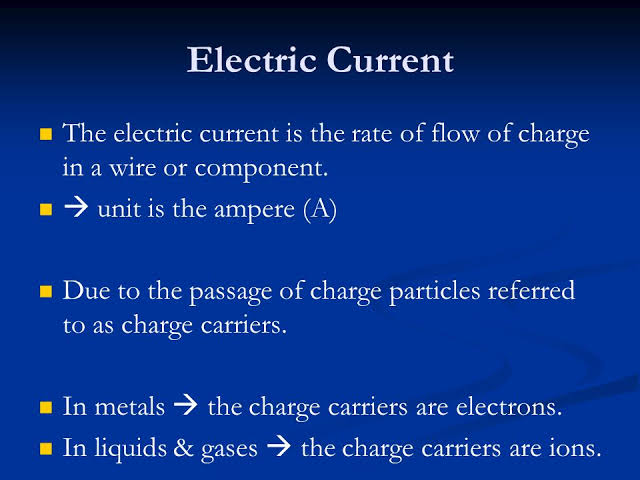 22
© Mir Shafiul Islam
Electric Current (Cont…..)
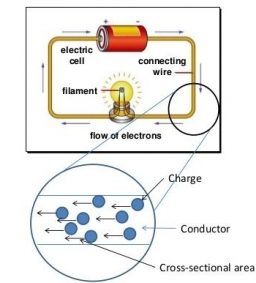 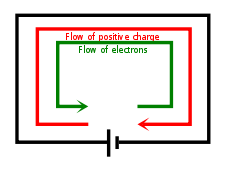 23
© Mir Shafiul Islam
1.3 Voltage and Resistance
Voltage is the pressure from an electrical circuit's power source that pushes charged electrons (current) through a conducting loop, enabling them to do work such as illuminating a light.

In brief, voltage = pressure, and it is measured in volts (V). 

In electricity's early days, voltage was known as electromotive force (emf). This is why in equations such as Ohm's Law, voltage is represented by the symbol E.
24
© Mir Shafiul Islam
Voltage (Cont…..)
Example of voltage in a simple direct current (dc) circuit:
In this dc circuit, the switch is closed (turned ON).
Voltage in the power source—the "potential difference" between the battery's two poles—is activated, creating pressure that forces electrons to flow as current out the battery's negative terminal.
Current reaches the light, causing it to glow.
Current returns to the power source.
Voltage is either :
Alternating current (ac) voltage
Direct current (dc) voltage.
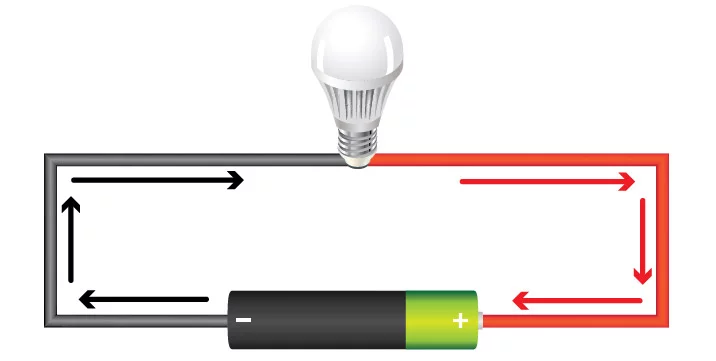 25
© Mir Shafiul Islam
Electric Potential
The electrical potential is defined as the capability of the charged body to do work. When the body is charged, either electric electrons are supplied to it, or they are removed from it. 

In both the cases, the work is done. This work is stored in the body in the form of electric potential. Thus, the body can do the work by exerting a force of attraction or repulsion on the other charged particles.
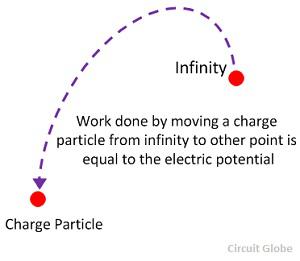 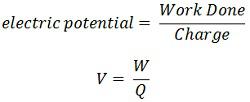 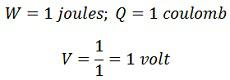 Units: joules/coulomb or volts.
26
© Mir Shafiul Islam
Potential Difference
The electrical potential difference is defined as the amount of work done to carrying a unit charge from one point to another in an electric field. 
In other words, the potential difference is defined as the difference in the electric potential of the two charged bodies.

Units: The unit of potential difference is volt.
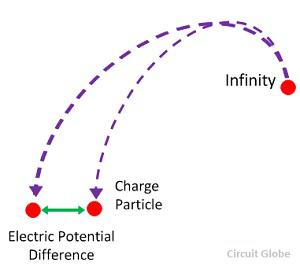 27
© Mir Shafiul Islam
1.3 Resistance
Resistance:  The property of any material that slows down the flow of electrons and converts electrical energy into other forms of energy. The symbol of resistance is “R”


Electrical Resistance: The ratio of the voltage to the current.
Ohm(Ω):  The  SI unit for electrical resistance.

International Ohm: The international ohm was defined as the resistance of a column of mercury of constant cross section at the temperature of melting ice, 106.3 centimeters long and with a mass of 14.4521 grams.
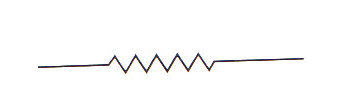 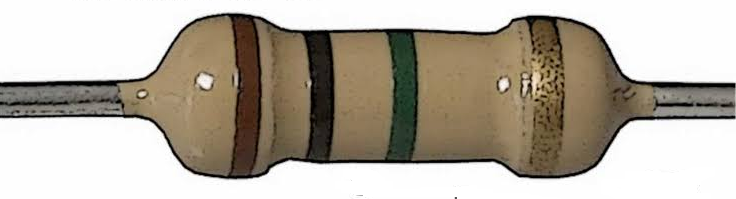 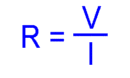 28
© Mir Shafiul Islam
Resistance (Cont…..)
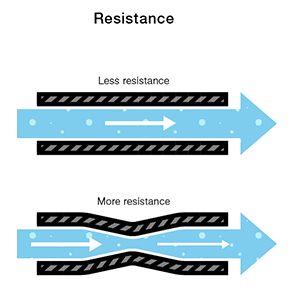 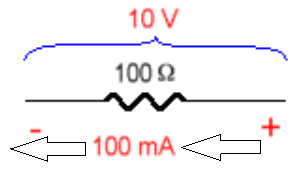 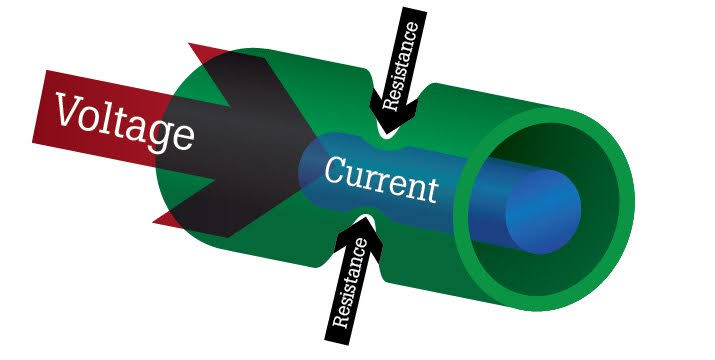 29
© Mir Shafiul Islam
1.3 Summary (I, V & R)
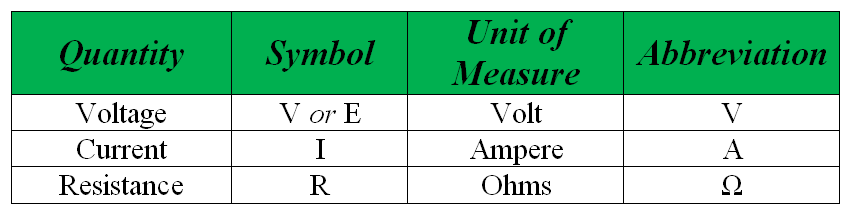 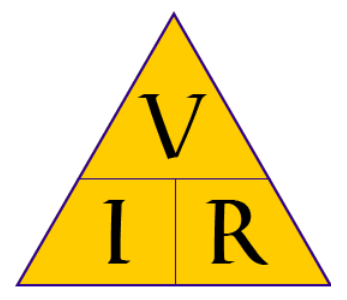 The V I R Triangle:
30
© Mir Shafiul Islam
The Coulomb
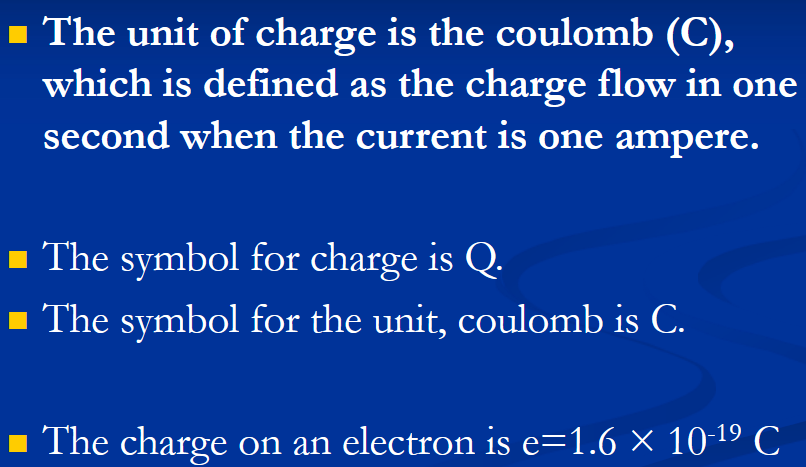 31
© Mir Shafiul Islam
The Coulomb (Cont….)
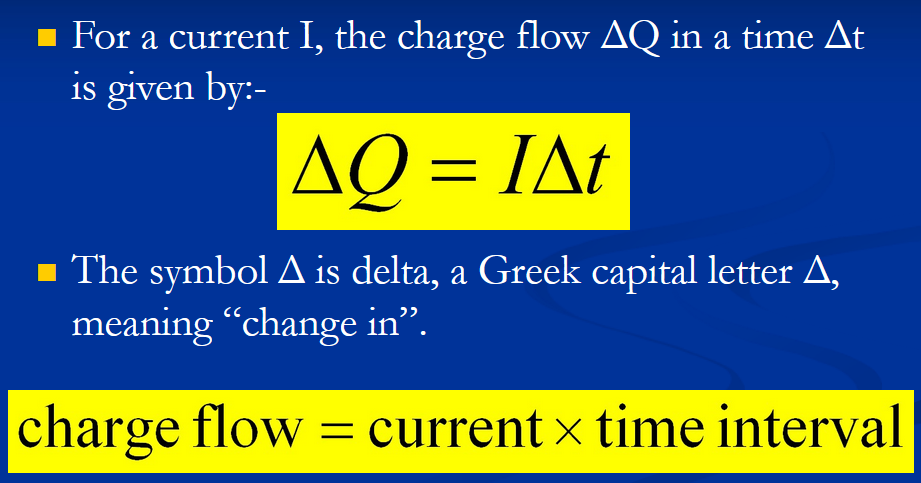 32
© Mir Shafiul Islam
The Coulomb (Cont….)
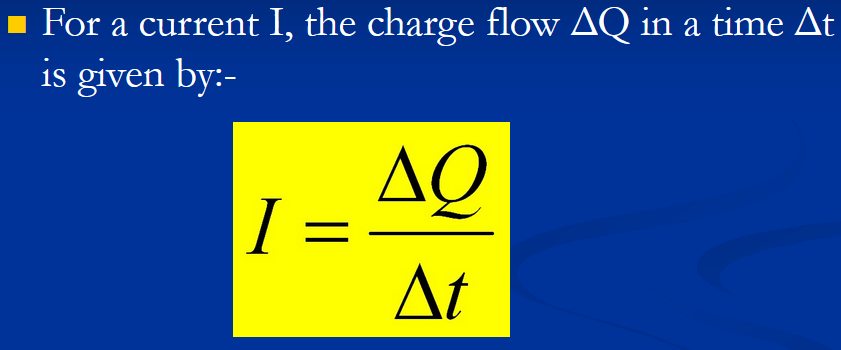 33
© Mir Shafiul Islam
The Coulomb (Cont….)
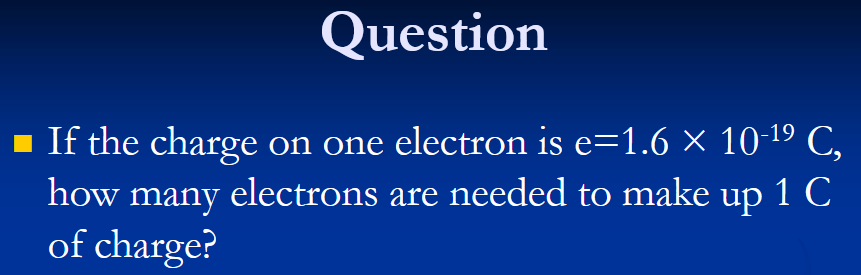 34
© Mir Shafiul Islam
The Coulomb (Cont….)
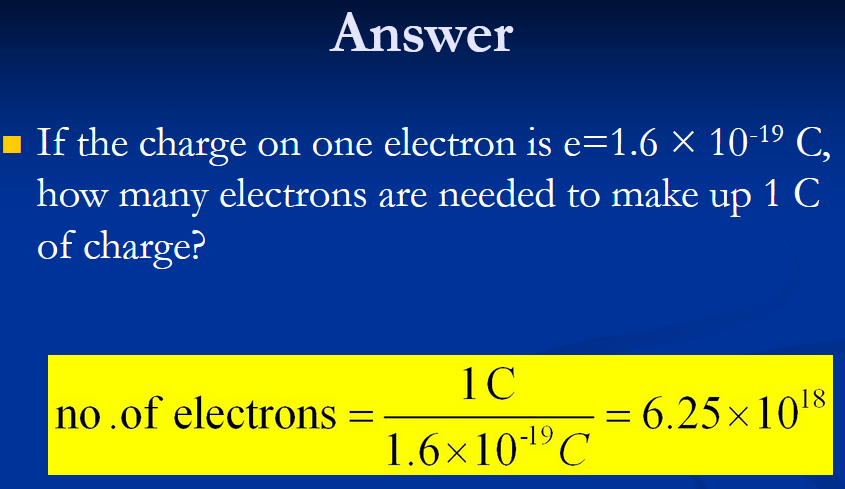 35
© Mir Shafiul Islam
The Coulomb (Cont….)
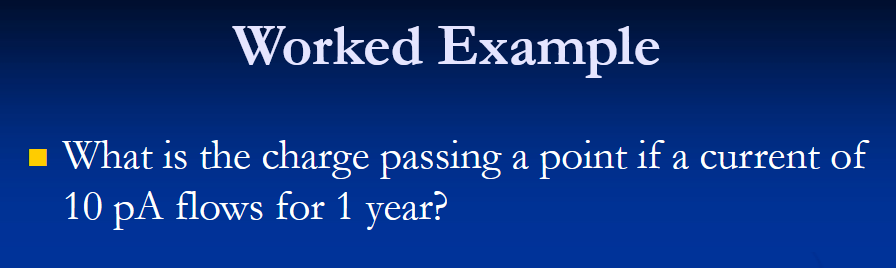 36
© Mir Shafiul Islam
The Coulomb (Cont….)
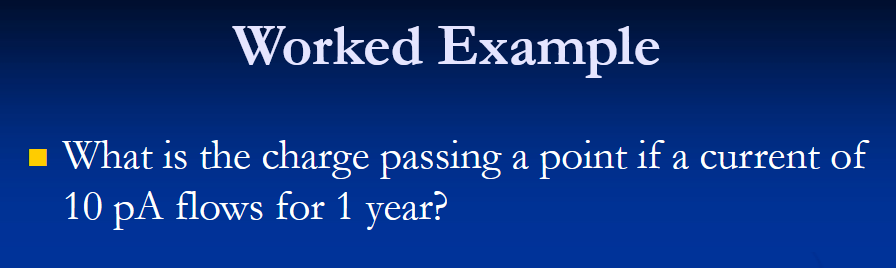 37
© Mir Shafiul Islam
? ?
?
38
© Mir Shafiul Islam
THANK YOU ALL
39